Инструкция по Jitsi MEET
Открываем браузер и пишем адрес bbb.bincol.ru.Сейчас список конференций пуст
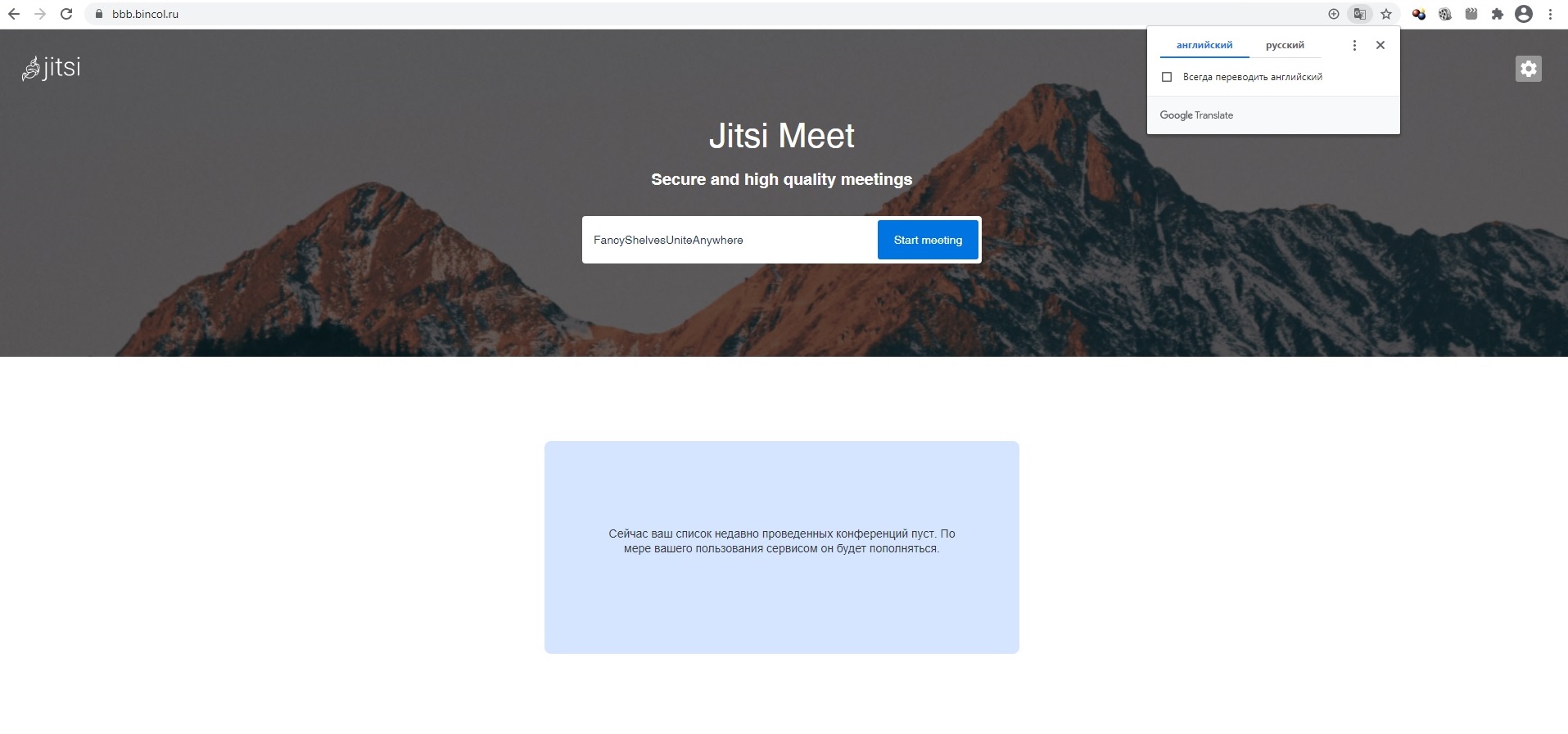 Нажимаем перевести страницу на русский язык
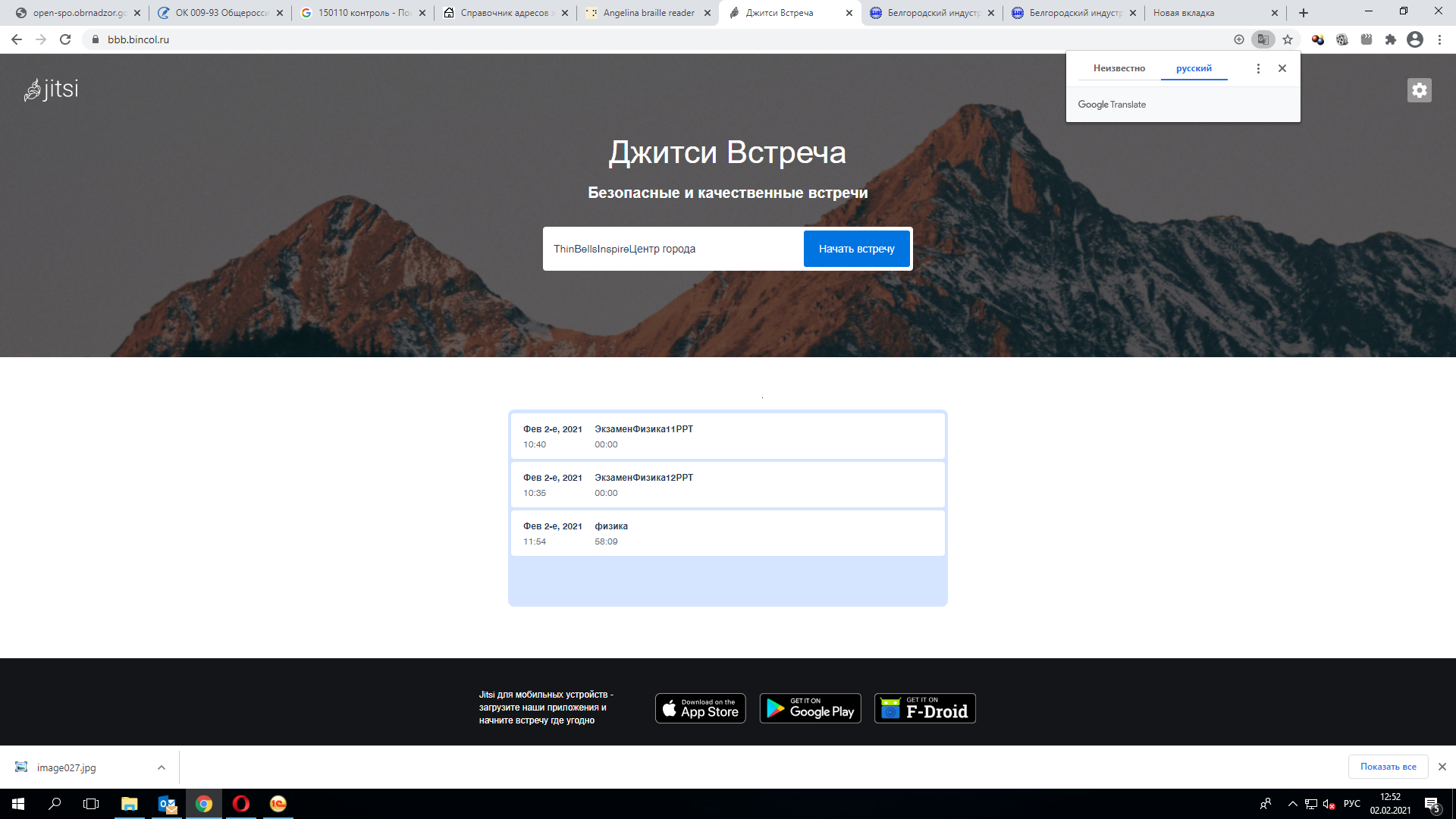 теперь создадим конференцию. Для этого сначала пишем ее название, например «ekzamen 11 rrt». название конференции лучше вводить на латинице
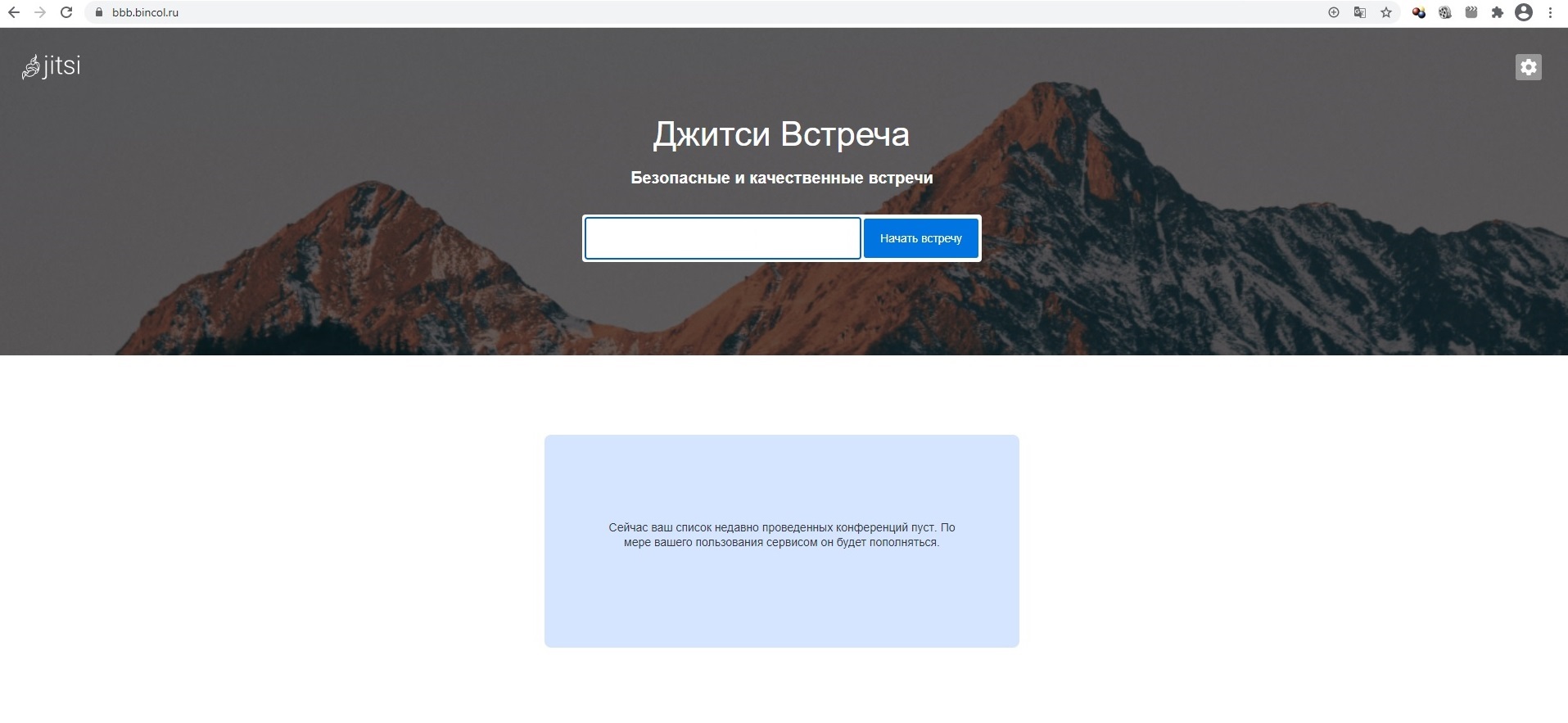 Если появится такое окно нажимаем разрешить. Это разрешение использовать камеру в конференции.
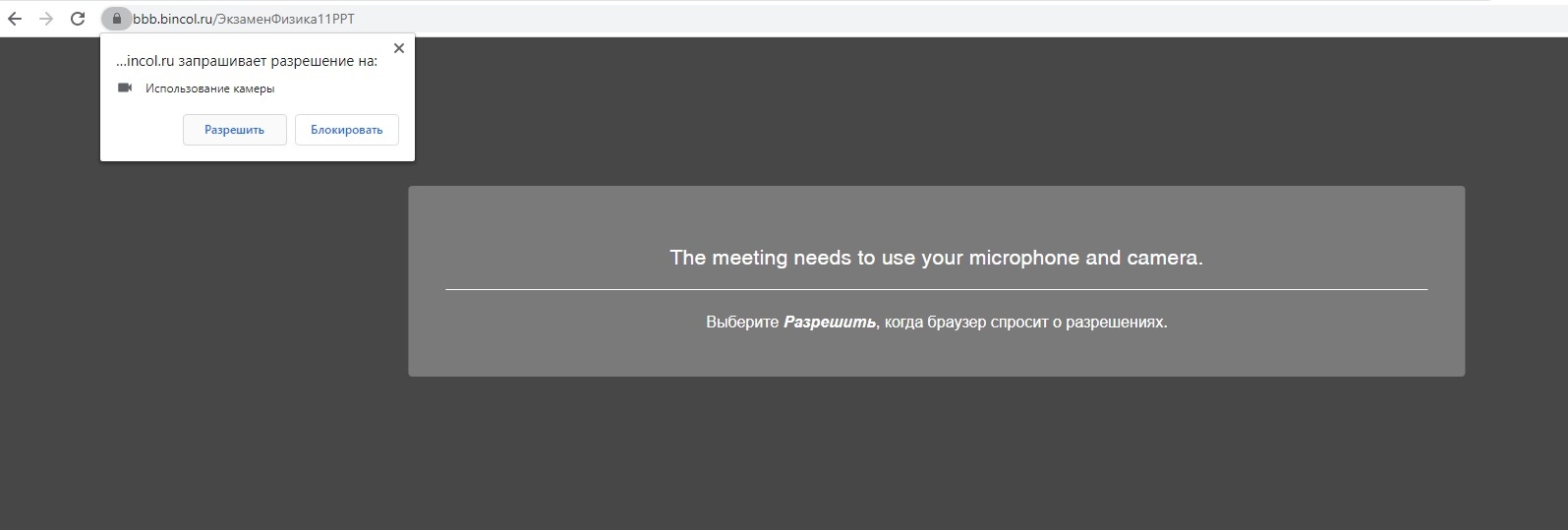 Далее появится такое окно. Нажимаем «Я организатор»
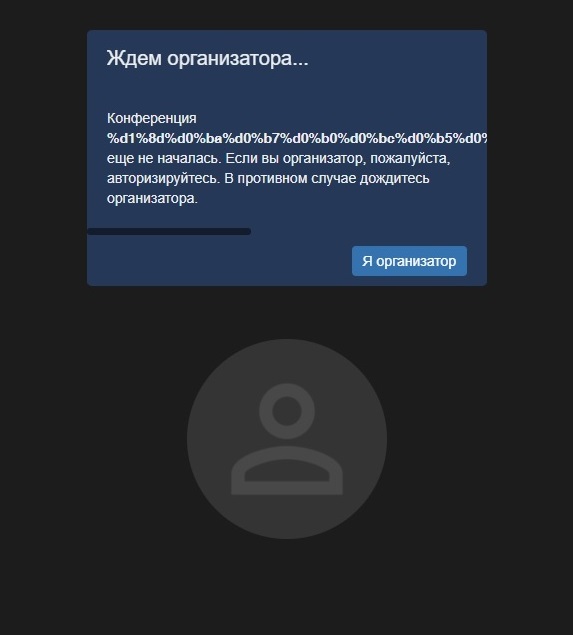 Далее вводим ваши учетные данные и нажимаем ok
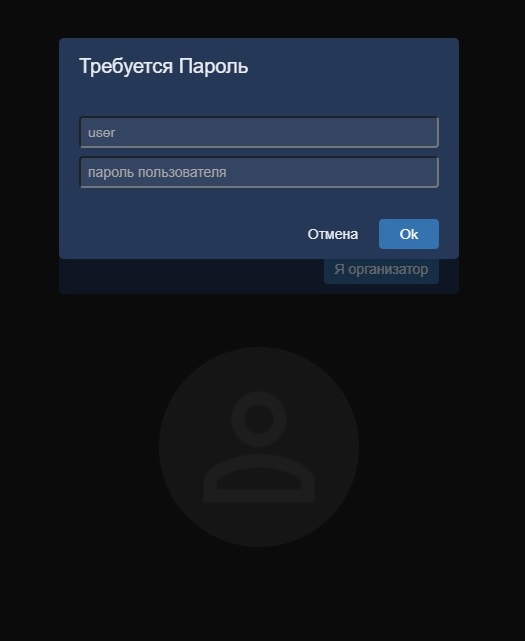 Далее появится окно, где надо ввести свое настоящее имя
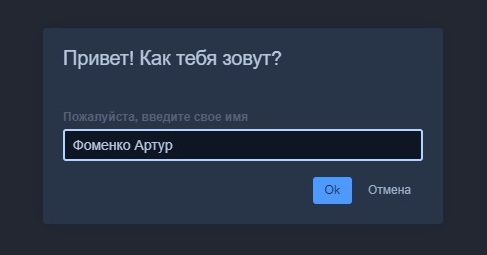 Теперь нужно пригласить людей в нашу конференцию. Нажимаем соответствующую кнопку и копируем адрес ссылки. высылаем этот адрес человеку, чтобы он мог ввести у себя на компьютере этот адрес и войти в нашу конференцию
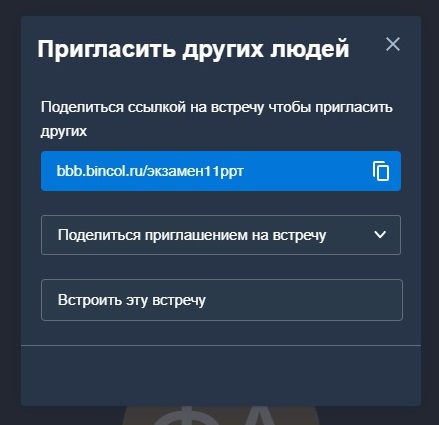 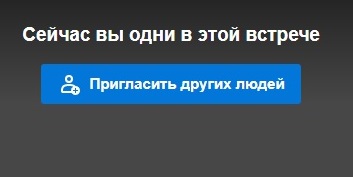 Чтобы вести переписку с людьми можно открыть чат, нажав соответствующую кнопку
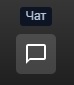 Открылся чат
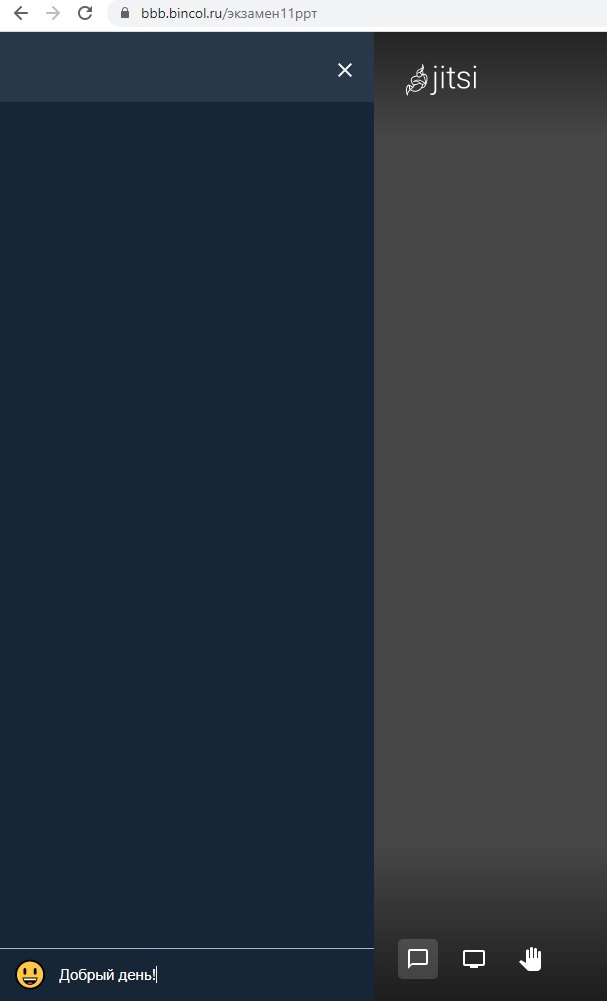 В правом верхнем углу у нас будут отображаться в прямоугольниках участки конференции, которые к нам подключились
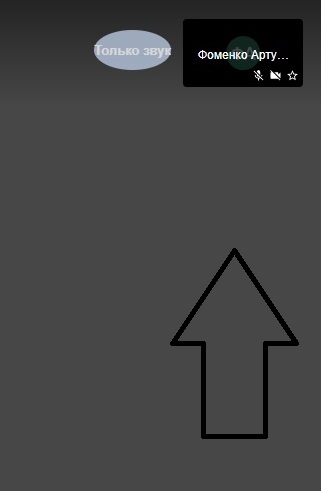 Можно записать конференцию нажав кнопку с тремя точками ->начать запись
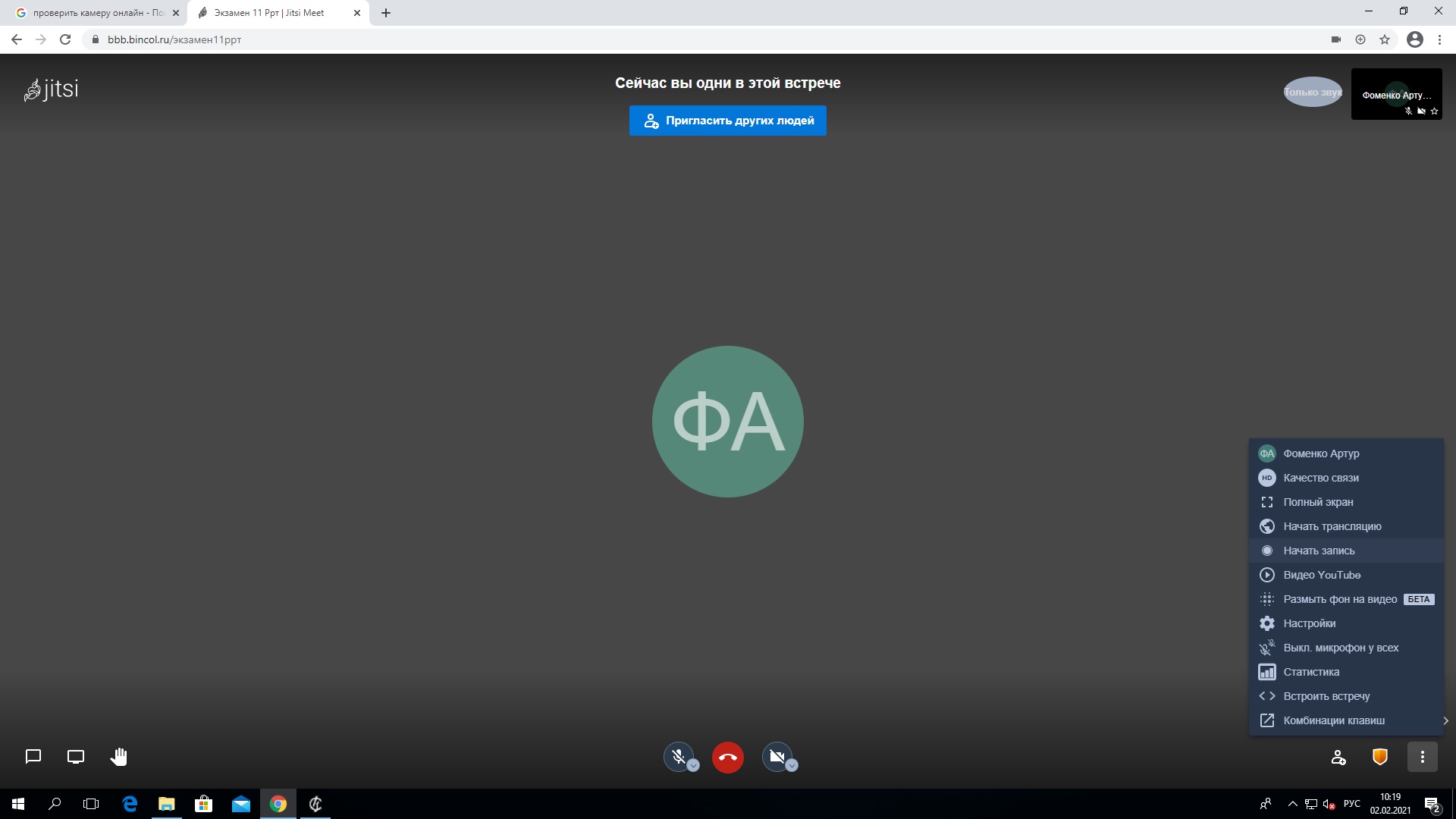 Чтобы выйти из конференции нажмите красную кнопку внизу
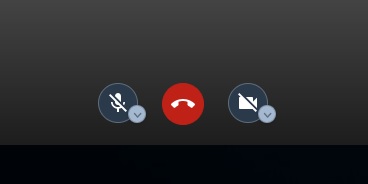